KI und UmweltKlimaretter KI?
Klimaretter KI?
Vorwurf: Energie- und Ressourcenverbrauch in Informatik wird immer höher

Bsp. Crypto Mining (virtuelles Geld erzeugen)
	50 bis 80 Terrawattstunden (TWh) pro Jahr werden 	benötigt
	 So viel Energie erzeugen alle sechs noch aktiven 	Atomkraftwerke in Deutschland pro Jahr!
Klimaretter KI?
Aber durch den Einsatz von 
KI-Anwendungen können auch
 positive Effekte für den Umwelt-
 und Klimaschutz erzielt werden.
Klimaretter KI? Beispiele
Thermostat im Smart Home 
Lernt aus den Routinen der Bewohner und passt Heizperioden an die An- und Abwesenheiten an

intelligente Verknüpfung von Wetterdaten, Prognosemodellen und den tatsächlichen Heizdaten
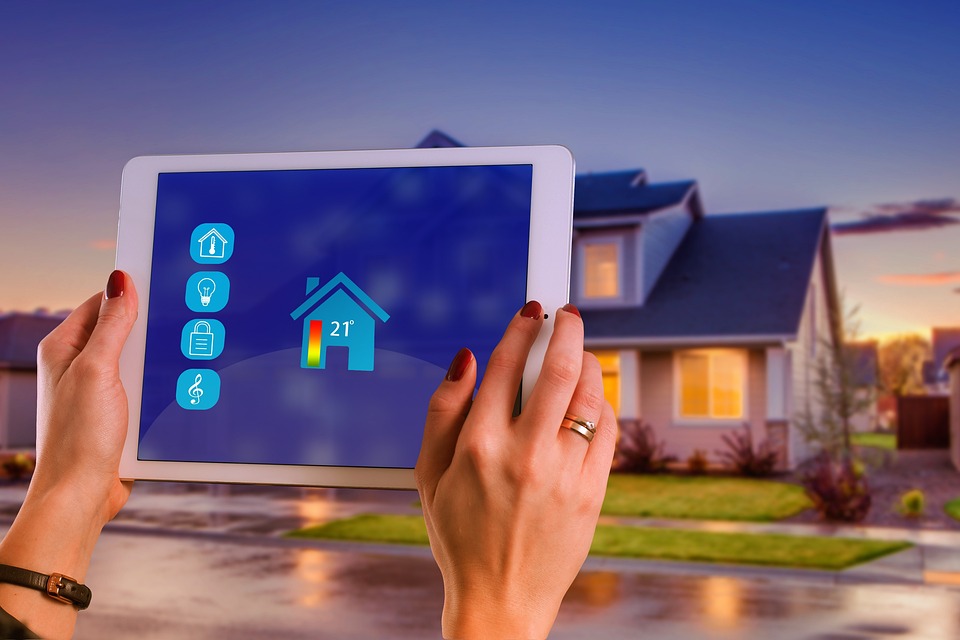 Klimaretter KI? Beispiele
Spurhalteassistent beim Autofahren

Rentiert sich energetisch bereits, wenn durch den Assistenten kein Unfall gebaut wird
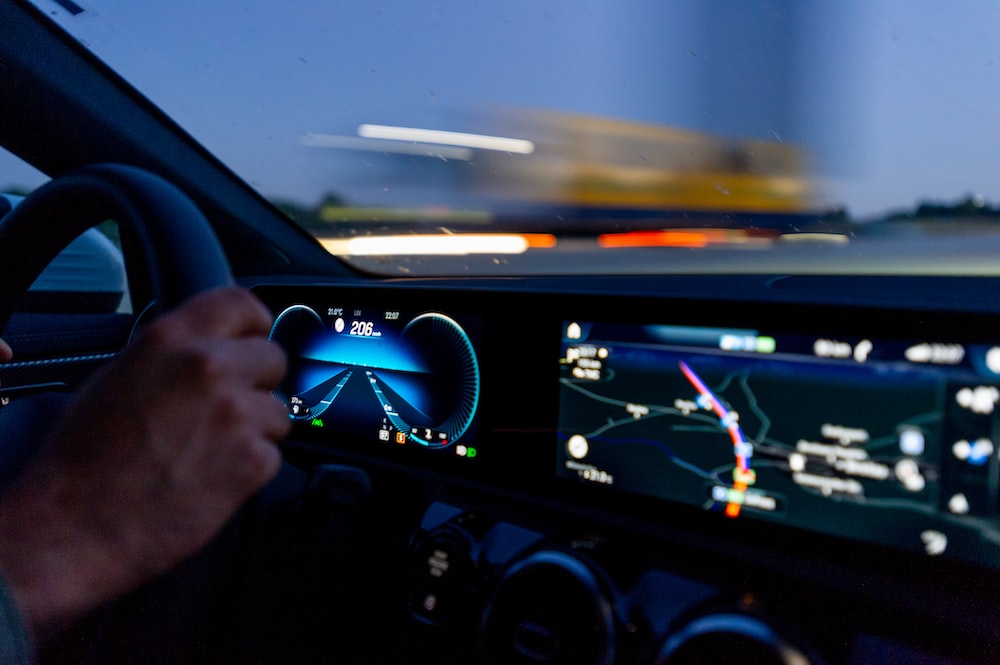 Klimaretter KI? Beispiele
smarte Verkehrssteuerung 
Verkehrsfluss mittels Mobilfunkdaten messen, um Stau zu vermeiden werden und an betroffene Fahrer*innen zu senden

Ampelsteuerungen und Geschwindigkeitsregelungen durch KI-Systeme steuern um Energie zu sparen
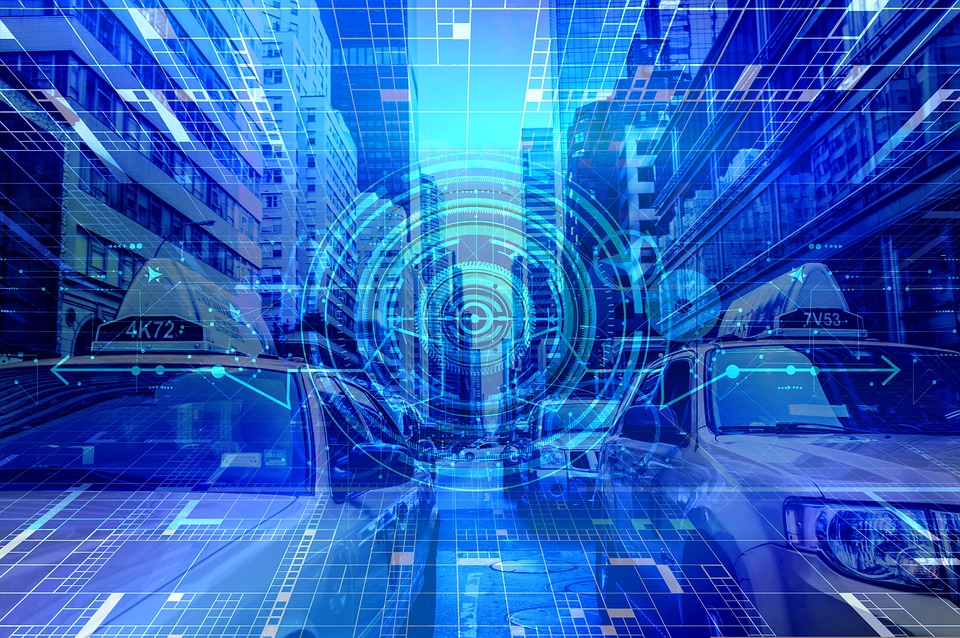 Klimaretter KI? Beispiele
Das intelligente Steuerungs-system Deepmind von  Google 

Reduziert Energieverbrauch um 40%

Analyse der Kühlsysteme, um Luftdruck oder Temperatur zu messen
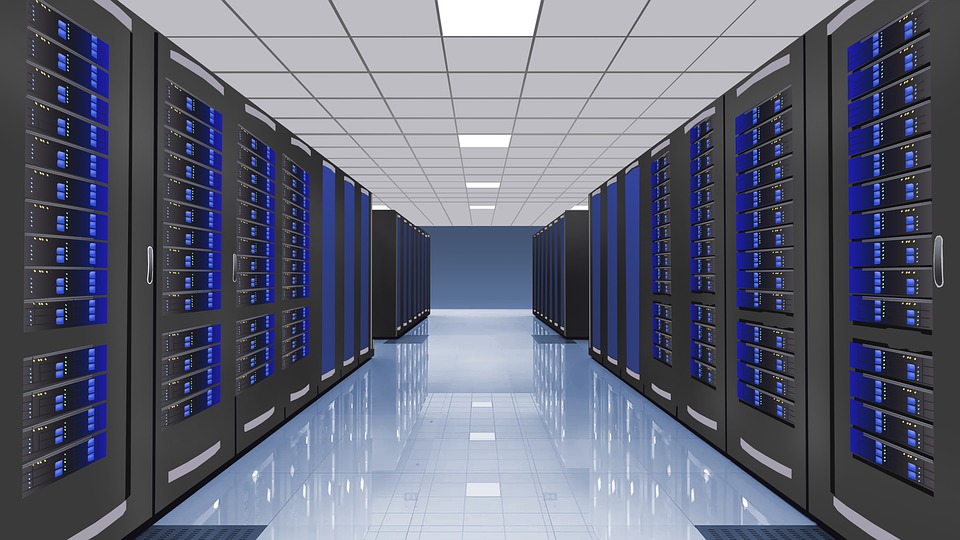 Klimaretter KI? Beispiele
Smart Farming 
Dünger und Pflanzenschutzmittel können mithilfe einer KI punktgenau verwendet werden

Effiziente Feldarbeit und Ernte

weniger Pestizide, genauerer Einsatz von landwirtschaftlichen Geräten
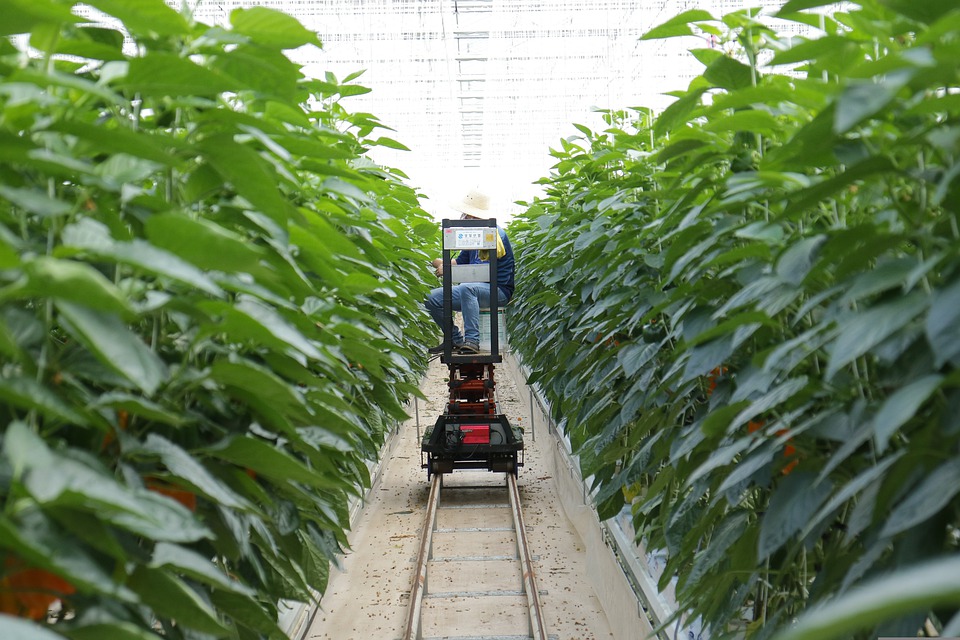 Praktischer InputIdeenlabor „Green AI“ Entwicklung einer intelligenten Anwendung, um Energie zu sparen